План развитияфакультета филологии и журналистики 
2016 – 2021






Ташлыкова Марина Борисовна
Стратегические цели развития факультета
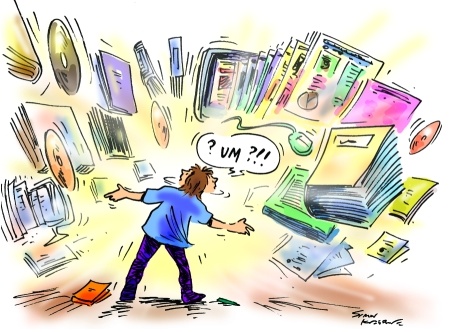 увеличение объёмов 
информационных 
потоков

	
	→ потребность в специалистах гуманитарного профиля для работы с информационными ресурсами и потоками
опережающая подготовка высококлассных специалистов, 
	имеющих фундаментальное филологическое и журналистское образование 
	и владеющих прикладными навыками многоаспектной работы 
	с различными типами текстов – письменных, устных и виртуальных (включая гипертексты и текстовые элементы мультимедийных объектов);
гармоничное соединение фундаментальных научных школ и формирование новых, «прорывных» исследовательских проектов, прикладных научных разработок;
совершенствование подготовки специалистов в области медиакоммуникации за счет усиления тех аспектов образовательных программ, которые обеспечиваются наличием уникального для региона педагогического и ресурсного потенциала;
повышение презентационной привлекательности филологического образования с помощью организации и сопровождения проектов в сфере развития языка и литературы, 
	направленных на решение проблем социального, культурного развития региона и способствующих повышению престижа ИГУ, Иркутской области; 
усиление гуманитарного влияния в регионе через экспертную деятельность; 
расширение присутствия факультета в интернет-пространстве;
разработка научных, образовательных, социальных проектов для поддержки и сохранения национальной самобытности, национальных традиций, развития родного языка и культуры бурятского этноса.
ДОРОЖНАЯ КАРТА
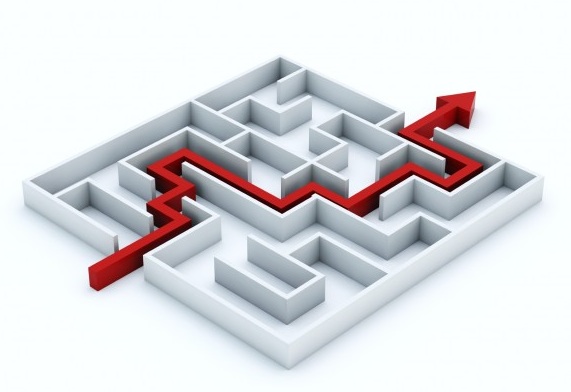 1. Цель в области образования – обеспечение высокого качества образования и востребованности выпускников в сфере русской, бурятской, зарубежной филологии (включая ее прикладные направления), медиакоммуникации, менеджмента СМИ.
Основные задачи
1.1. Анализ деятельности факультета по подготовке бакалавров и магистров + мониторинг рынка образовательных услуг → 
выявление конкурентоспособных направлений подготовки филологов и журналистов → 
корректировка учебных планов и образовательных программ.

1.2. ОПОП – баланс фундаментальных и профильных дисциплин, сочетание научности и конкретных практических умений.  

Научно-методический задел
	Анализ структуры и содержания профилей магистерской подготовки:
«Филологическое обеспечение документоведения»,
«Литературная критика и редактирование», 
«Литературное творчество», 
«Филологическое обеспечение медиакоммуникации», 
«Филологическое обеспечение информационно-издательской деятельности», 
«Филологическое обеспечение рекламы и связей с общественностью», 
«Менеджмент в филологическом образовании», 
«Арт-журналистика»,
 «Мультимедийная журналистика», 
«Издательское дело»,
 «Монгольские языки и культура» и т.п.
1.3. Внедрение и/или ротация магистерских программ с предварительной оценкой положительных и отрицательных эффектов от их реализации: 
	рост количества обучающихся в магистратуре (индикаторный показатель) ↔ увеличение дробности профилей и общего количества нагрузки преподавателей.
Научно-методический задел
Реализуется 9 магистерских программ; 
готовы учебные планы профилей:
«Прикладная филология», 
«Филология: педагогическая и организационно-методическая деятельность», 
«Славянские языки и межкультурная коммуникация (с выдачей двойного диплома); 
программы в стадии разработки: 
«Монгольские языки и культура», 
«Литературная критика и редактирование».
1.4. Проектирование и внедрение мультидисциплинарных магистерских программ, ориентированных на формирование уникальных профессиональных компетенций; 
	объединение усилий различных научных школ университета; 
	использование сетевых форм реализации мультидисциплинарных программ.
Научно-методический задел
	Опыт взаимодействия факультета филологии и журналистики и других подразделений университета, российских и зарубежных вузов, институтов РАН в ходе реализации научных и научно-образовательных проектов:
магистерской программы «Лингвокриминалистика» (с Юридическим институтом ИГУ);
обеспечения деятельности Центра польского языка (с Юридическим институтом ИГУ, с факультетом сервиса и рекламы);
разработки программы «Крутой учитель» (с Институтом математики, экономики и информатики, с Институтом развития образования);
выполнения гранта «Ностальгия по советскому в социокультурном пространстве современной России» (с историческим факультетом);
выполнения исследовательского проекта «Трансграничные вызовы национальному государству» (с Институтом Востоковедения РАН);
выполнения исследовательского проекта «Трансграничные миграции с Востока на Запад, в Россию и на Восток: в прошлом и настоящем» (с Институтом Востоковедения РАН).
1.5. Совершенствование прикладных навыков обучающихся с помощью инновационных форм проведения учебной и производственной практики. 
Научно-методический задел
организация производственной практики магистрантов, обучающихся по программе «Лингвокриминалистика», с участием Следственного управления Следственного комитета по Иркутской области, Федеральной службой судебных приставов РФ, Управления ФСБ по Иркутской области;
организация производственной практики магистрантов, обучающихся по программе «Преподавание РКИ», в режиме on-line на базе учебного центра «Мозаика» (г. Амерсфорт, Нидерланды). Цель практики – обучение русскому языку голландских детей и подростков-билингвов (русский и голландский языки), а также подготовка этих учеников к сертификационному тестированию (уровень Б1);
организация производственной практики бакалавров с ориентацией на решение реальных задач по продвижению факультета и университета (написание и публикация продвигающих текстов в блогах и социальных сетях, подготовка видеороликов);
развитие сотрудничества с культурными учреждениями Иркутской области (театрами, музеями и т.д.).
1.6. Внедрение вариативных форм организации учебного процесса → выбор индивидуальной траектории обучения с учетом потребностей студентов и конъюнктуры рынка труда. 
1.7. Создание эффективной системы непрерывного образования:
реализация  совместных с колледжами программ бакалавриата;
разработка широкого спектра программ ДПО,
	востребованных работодателями, 
	обеспечивающих возможность получения дополнительного дохода и дополнительную занятость преподавателей. 
Грамотная и комплексная реклама имеющихся наработок, 
широкое внедрение дистанционных технологий в системе непрерывного образования.
Научно-методический задел
	18 программ ДПО (в том числе программ повышения квалификации),
	3 программы профессиональной переподготовки. 

1.8. Увеличение доли иностранных студентов, интернационализация образования, 
проведение летних школ по русскому языку, культуре, журналистике, 
проведение летних школ по проблемам языка и культуры монгольских народов, 
сотрудничество с центрами русского языка и культуры в зарубежных вузах, 
рекрутинг иностранных студентов;
разработка и широкая реклама программ стажировок, магистерских программ для иностранцев; 
усиление взаимодействия с зарубежными вузами-партнерами ИГУ и формирование новых международных связей.
Научно-методический и проектно-организационный задел
2015-2016 гг. – более 40 иностранных студентов и аспирантов (9 стран дальнего зарубежья);
программы стажировок «Знакомимся с Россией по-русски», «Русский язык и международная деловая коммуникация»; 
уникальные образовательные предложения для иностранных студентов, не имеющих базового лингвистического образования («Медицинский русский»);
новые договоры и контакты: 
университет Шинхан (Республика Корея), Монгольский национальный университет, Монгольский технический университет; университет г. Баня-Лука (Сербия), 
учебный центр «Мозаика» (г. Амерсфорт, Нидерланды);
участие в подготовке гранта для фонда Erasmus plus – совместно с факультетом польской и классической филологии университета им. А.Мицкевича (г. Познань, Польша);
дистанционное обучение студентов-иностранцев.
1.9. Развитие материально-технической базы, соответствующей современным требованиям подготовки специалистов в области филологии и медиакоммуникации; 
	создание на базе лаборатории учебного телевидения факультета телевизионного центра, обслуживающего потребности университета в целом; 
	интенсификация процесса внедрения новых дистанционных технологий в образовательный процесс.
2. Цель в области научных исследований: создание исследовательских центров междисциплинарного характера, связанных с изучением 
национальной идентичности, 
русской и мировой словесной культуры, 
когнитивной лингвистики, 
теории коммуникации, 
истории и теории журналистики. 
	Получение результатов, имеющих фундаментальное и прикладное значение.
Основные задачи 
2.1. Создание и развитие исследовательских лабораторий и/или временных научных коллективов с привлечением ведущих ученых и организаций; 
	разработка совместных проектов с институтами РАН и зарубежными партерами; 
	интенсификация деятельности, направленной на получение грантов.
2.2. Разработка мер контроля и поощрения аспирантов и их руководителей с целью повышения эффективности аспирантуры. 
2.3. Выход на принципиально иной уровень публикационной активности; 
	организация серии мероприятий по созданию научного журнала факультета и его продвижению в ведущие базы цитирования.
2.4. Проведение международных конференций в области филологии с привлечением в программный комитет ученых с мировым именем и продвижением материалов конференций в базы Scopus и WoS CC.
Научный и организационно-проектный задел
завершен подготовительный этап работы по организации Лаборатории прикладных лингвистических исследований;
достигнуты предварительные договоренности о сотрудничестве с руководством 
правления ГЛЭДИС,  
Center for Speech and Language Processing AMU, 
лаборатории гуманитарных проблем информатики (Digital Humanities) ТГУ, 
филологического факультета Минского государственного университета;
взаимодействие с Фондом развития гуманитарных исследований «Устная история» (Научная библиотека МГУ) в ходе реализации проекта «Устная история Иркутска»; 
издание «Сибирского филологического журнала» (список ВАК) совместно с Институтом филологии Сибирского отделения РАН;
объединенный диссертационный совет по защите диссертаций на соискание ученой степени кандидата наук, но соискание ученой степени доктора наук Д 999.016.04;
участие в Днях науки ИГУ.
3. Цель в области международной деятельности – интеграция факультета в международное научное и образовательное сообщество посредством развития соответствующих образовательных и научно-исследовательских программ; 
	расширение академических обменов по программам мобильности студентов, аспирантов, докторантов и научно-педагогических работников;
	вхождение факультета в «Союз журналистского образования вузов Китая и России» 
	(платформа для общения и взаимодействия, обмена информацией по вопросам медиаобразования, развития сотрудничества в области образования, журналистики и массовых коммуникаций).
Научный и организационно-проектный задел (пп. 1.8, 2.1, 2.4) + 
регулярные стажировки преподавателей факультета в Институте славистики университета им. Кристиана-Альбрехта (Киль, Германия);
опыт проведения Фестиваля славянских языков на Байкале;
опыт проведения Школы межэтнической журналистики;
научная, образовательная и культурно-просветительскую деятельность в рамках Центра польского языка:
проведение курсов польского языка для студентов, желающих пройти стажировку в университете им. А.Мицкевича; 
стажировка студентов, обучающихся по направлениям «Отечественная филология» и «Журналистика», на факультете неофилологии, факультете политических наук и журналистики УАМ; 
стажировка студентов УАМ на факультете филологии и журналистики;
участие преподавателей факультета в международных конференциях преподавателей польского языка;
участие студентов и преподавателей факультета в мероприятиях, организуемых Консульством республики Польша и польской культурной автономией «Огниво»» и т.п.
В области взаимодействия с регионом 
организация и сопровождение проектов в сфере языка, литературы, медиакоммуникации, 
	направленных на решение проблем социального, культурного развития региона 
	и способствующих повышению престижа ИГУ, Иркутской области; 
усиление гуманитарного влияния в регионе через экспертную и научно-просветительскую деятельность.
Организационно-проектный задел
опыт участия в акции «Тотальный диктант»;
опыт участия в акции Всебурятский диктант «Эрдем»;
обеспечение функционирования раздела «Русский язык для всех» на официальном сайте ИГУ;
опыт проведения Школы межэтнической журналистики;
опыт проведения курсов повышения квалификации для учителей, журналистов, работников городской и областной администрации;
опыт работы в сфере судебной лингвистической экспертизы;
опыт чтения публичных лекций и проведения мастер-классов для широкой аудитории (проекты «Культурная среда», «Русский по пятницам»; Дни науки ИГУ);
опыт проведения цикла научно-методических семинаров «Университет – школе».
В области управления и кадровой политике
внедрение программно-целевого и проектного управления, 
вовлечение в разработку программ и проектов всех сотрудников факультета, студенческого актива; 
регулярное повышение квалификации ППС с учетом актуальных направлений подготовки филологов и журналистов; 
формирование кадрового резерва.
Общее направление развития факультета →
Институт филологии, медиа и межкультурной коммуникации
Риски реализации программы 
сокращение контрольных цифр приема, обеспечиваемых за счет государственной субсидии, 
уменьшение количества абитуриентов, 
возрастающая конкуренция среди гуманитарных направлений,  
отсутствие масштабной государственной поддержки научных исследований в гуманитарной сфере.
Минимизация рисков 
в сфере образования:
развитие программ ДПО, 
привлечение иностранных граждан на все имеющиеся уровни и формы обучения, 
развитие сетевых программ с университетами-партнерами;
в научной сфере: 
развитие междисциплинарных исследований, 
взаимодействие с институтами РАН, 
участие в международных программах с университетами-партнерами,
увеличение доли доходов от научной деятельности.
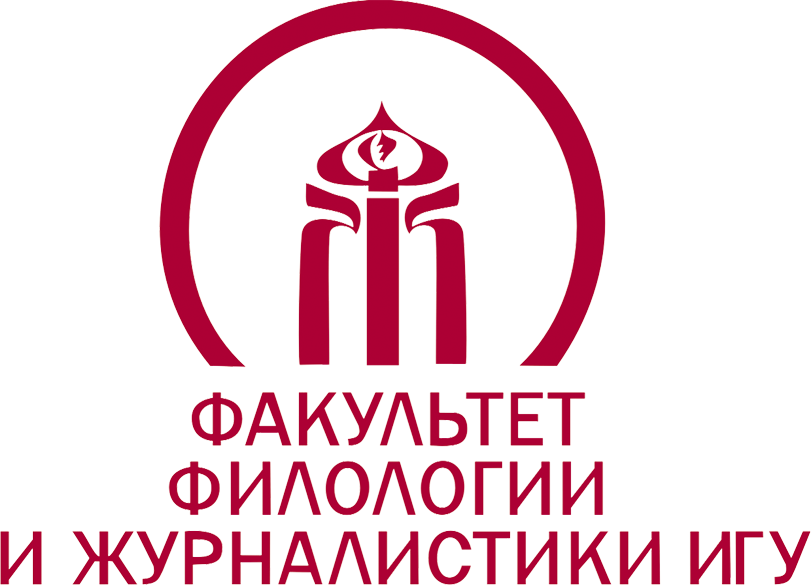